United Kingdom
QUIZ
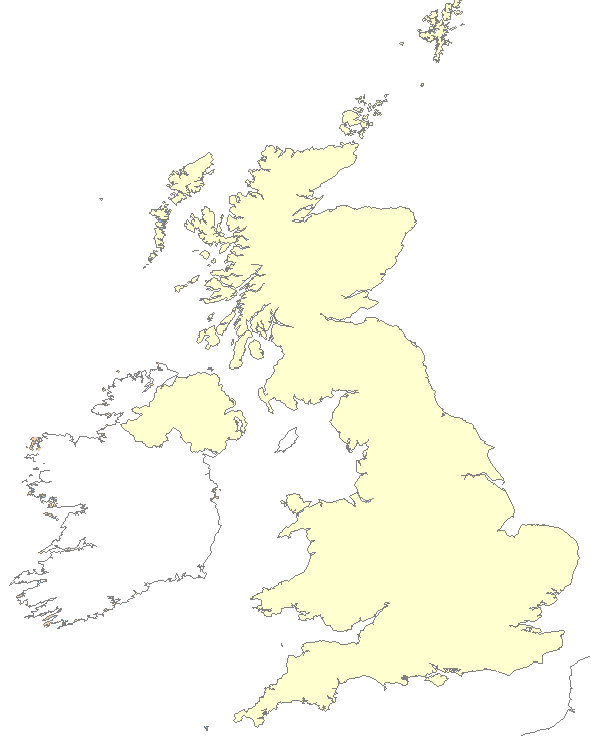 What’s this?
Great Britain
The United Kingdom
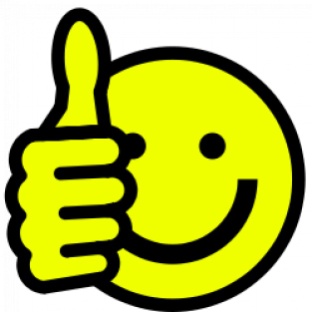 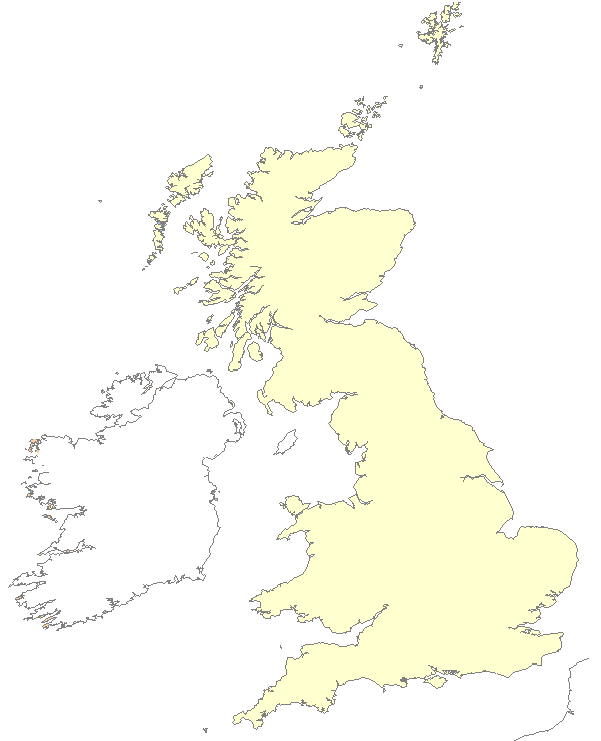 What’s this?
Great Britain
The United Kingdom
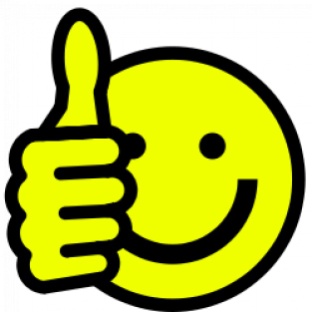 The United Kingdom consists of
four 
countries
three countries
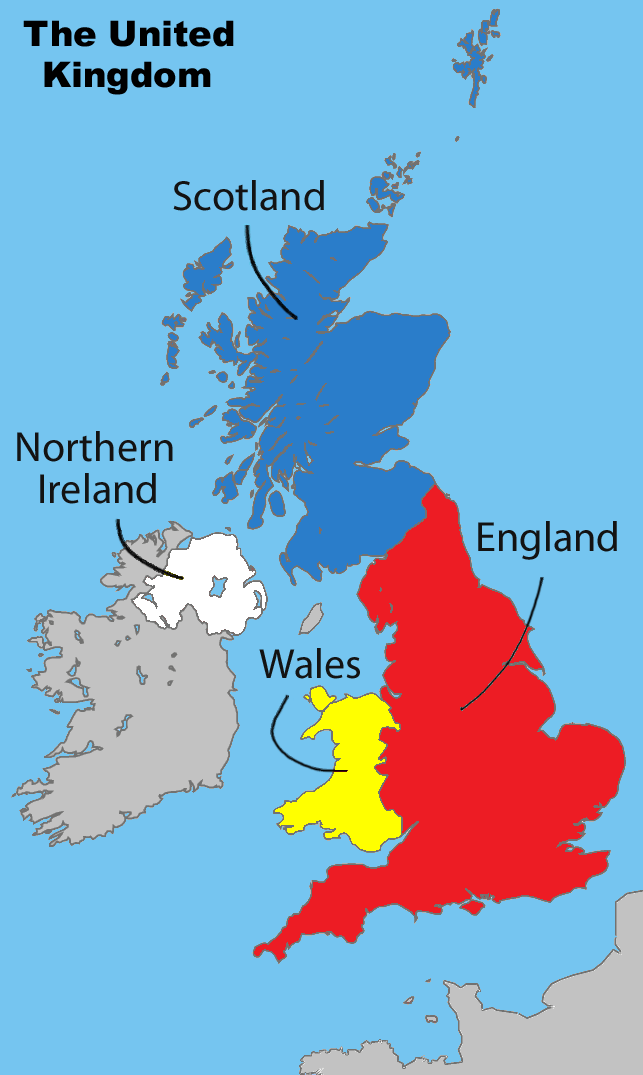 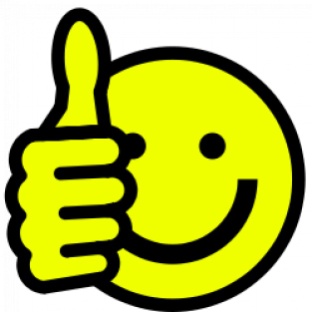 What’s this?
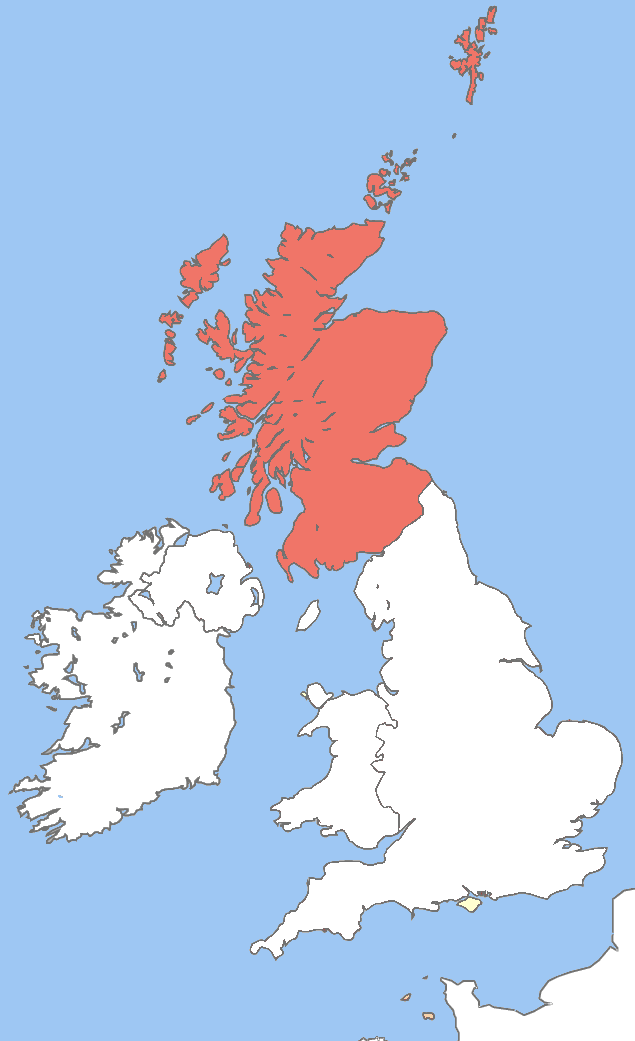 England
Wales
Northern Ireland
Scotland
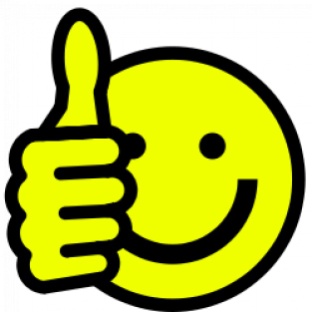 What’s this?
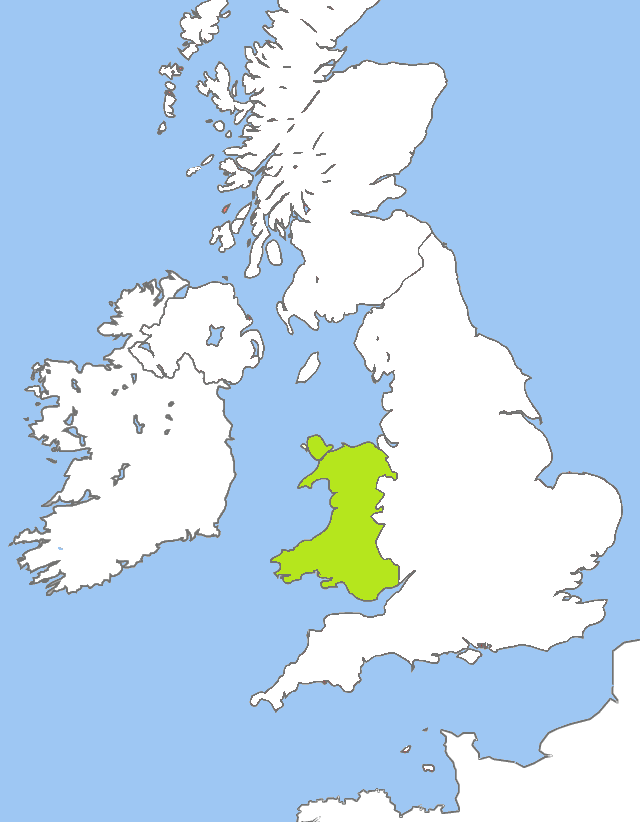 England
Wales
Northern Ireland
Scotland
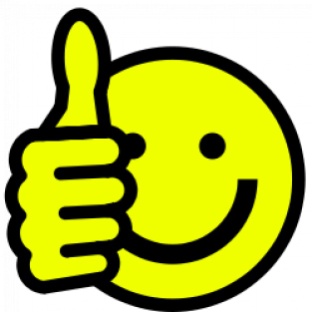 What’s this?
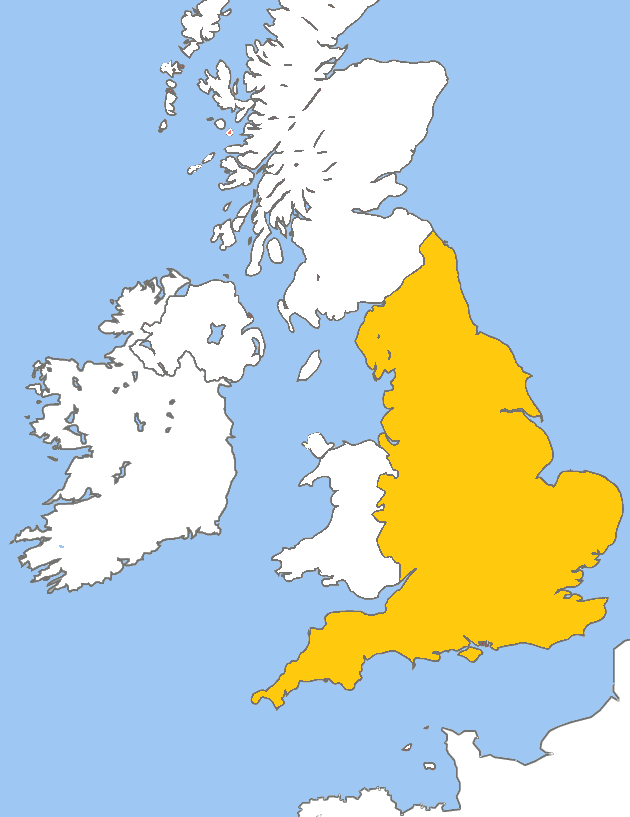 England
Wales
Northern Ireland
Scotland
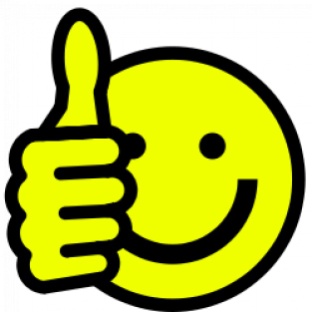 What’s this?
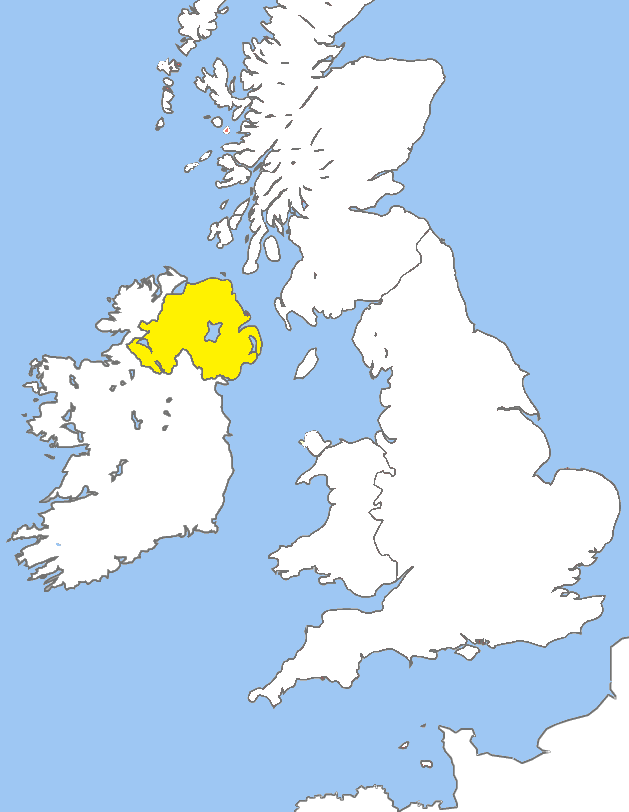 England
Wales
Northern Ireland
Scotland
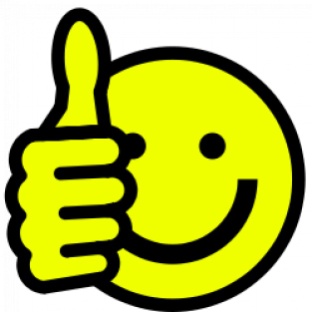 Belfast is the capital of…
England
Scotland
Wales
Northern Ireland
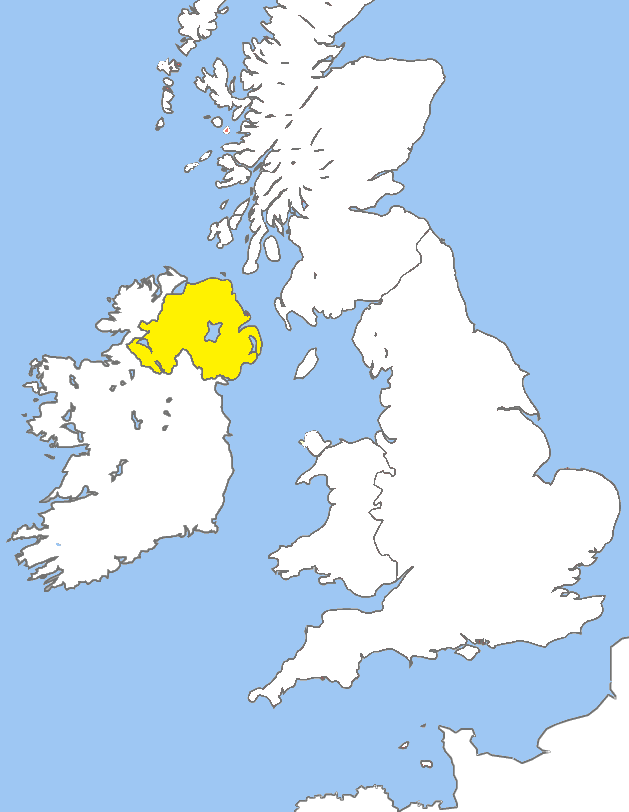 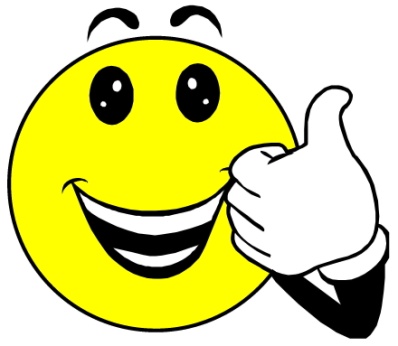 London  is the capital of…
England
Scotland
Wales
Northern Ireland
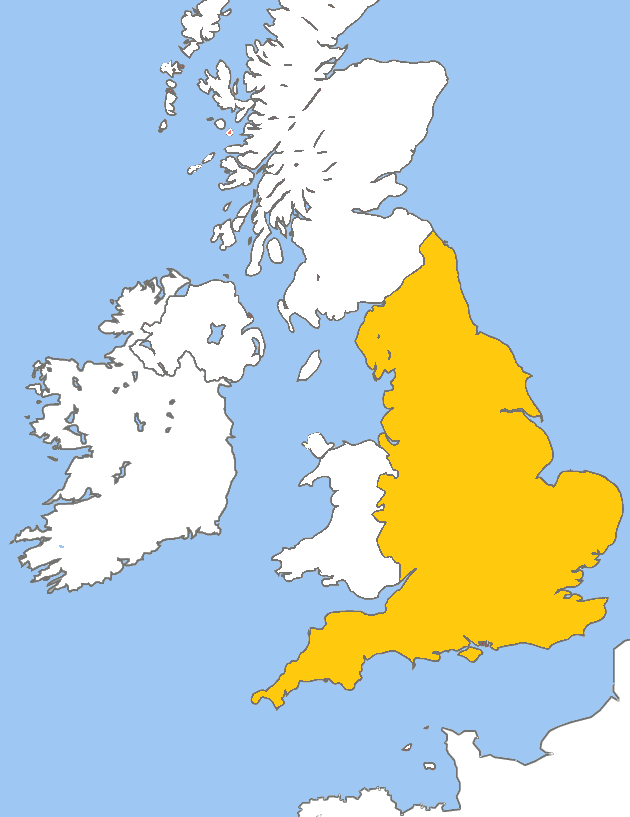 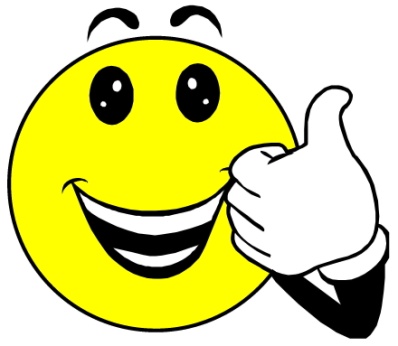 Edinburgh is the capital of…
England
Scotland
Wales
Northern Ireland
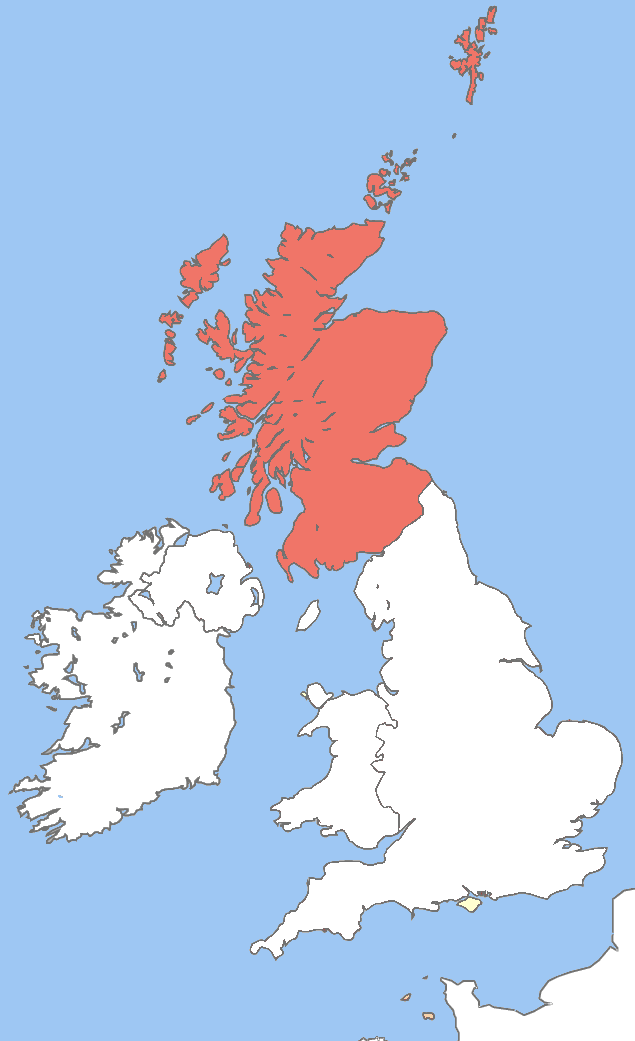 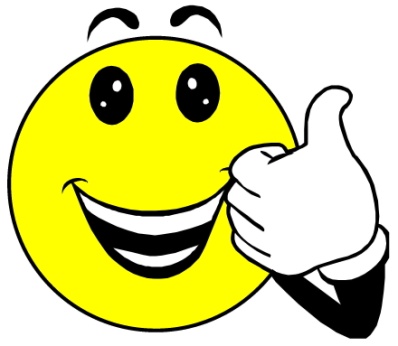 Cardiff is the capital of…
England
Scotland
Wales
Northern Ireland
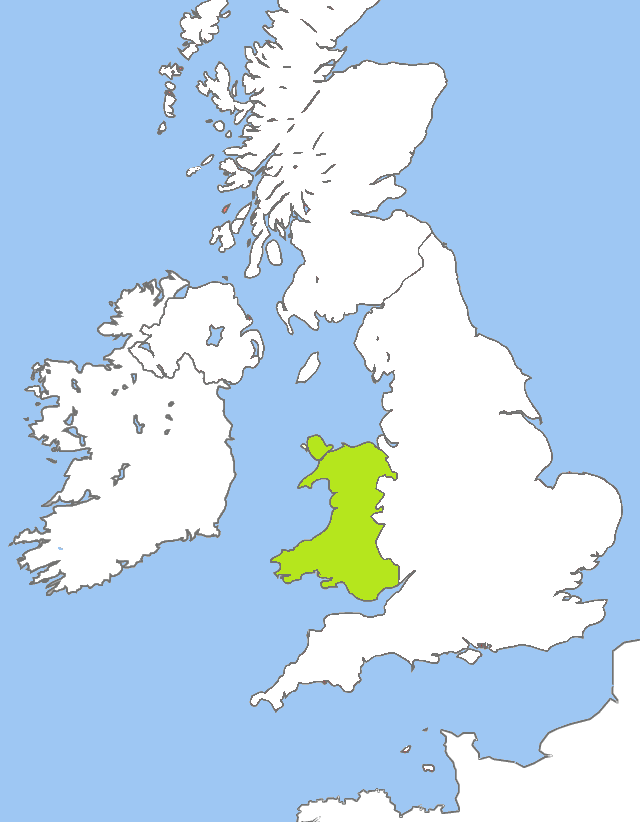 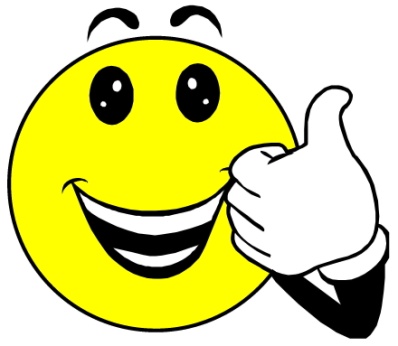 This is the flag of…
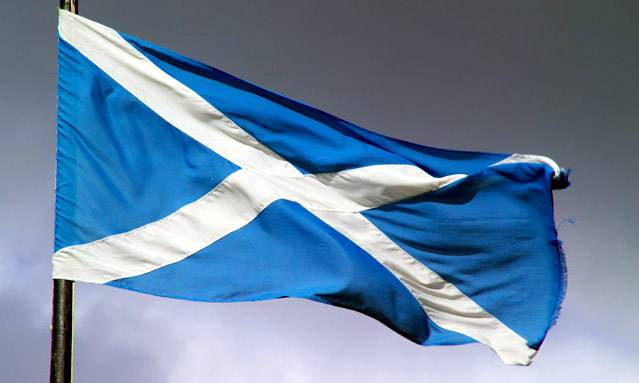 England
Scotland
Northern Ireland
Wales
CORRECT!
This is the flag of…
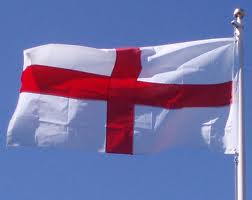 England
Scotland
Northern Ireland
Wales
CORRECT!
This is the flag of…
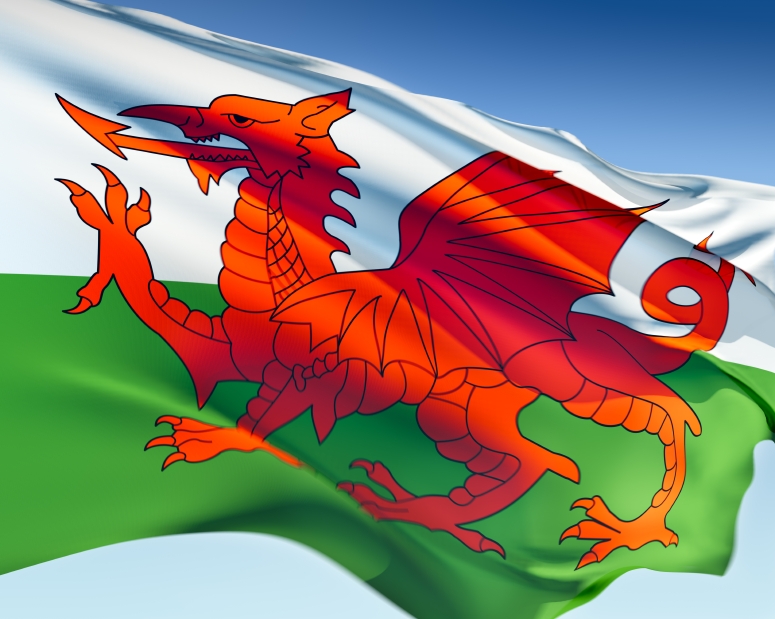 England
Scotland
Northern Ireland
Wales
CORRECT!
This is the flag of…
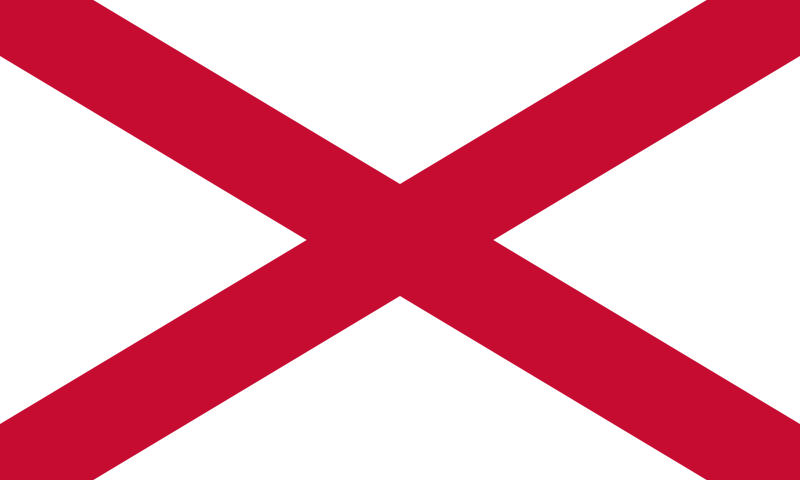 England
Scotland
Northern Ireland
Wales
CORRECT!
The flag of the UK is called…
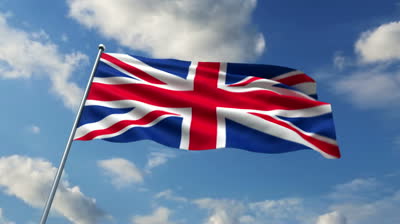 Union John
United Jack
Union Jack
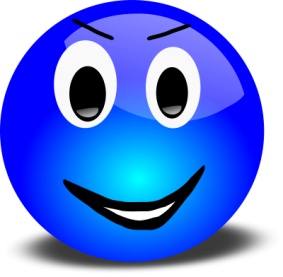 Play again